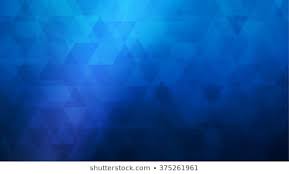 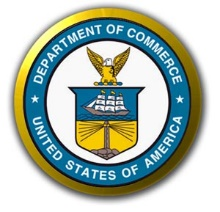 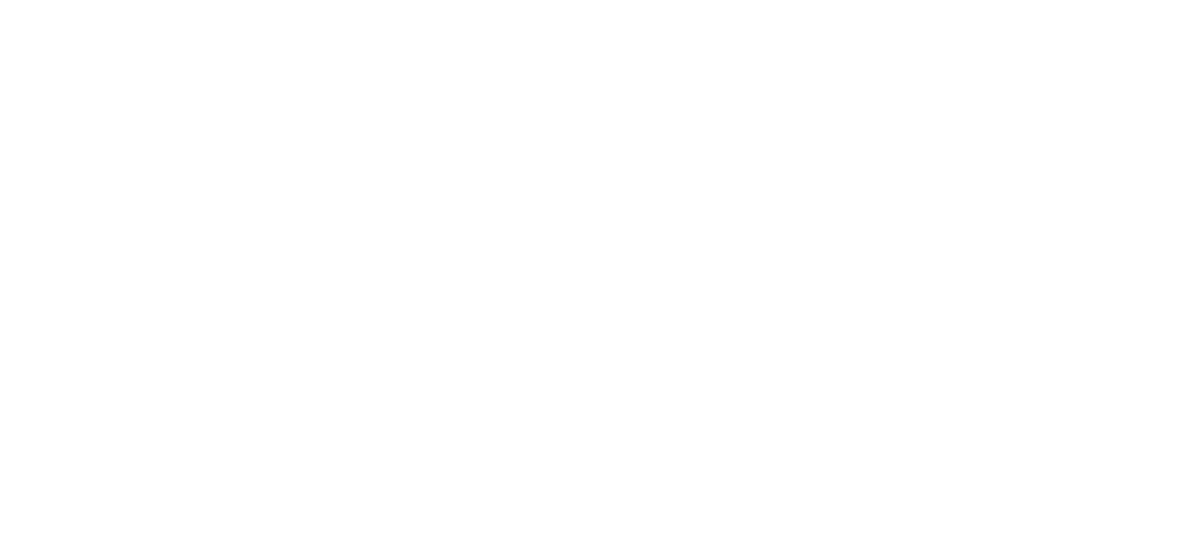 Business Applications Solution (BAS) ProgramReal Property Production Support
UNITED STATES  DEPARTMENT OF COMMERCE OFFICE OF FINANCIAL MANAGEMENT
4/13/21 and 4/23/21
1
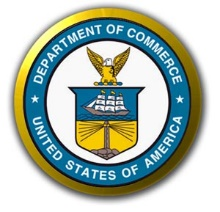 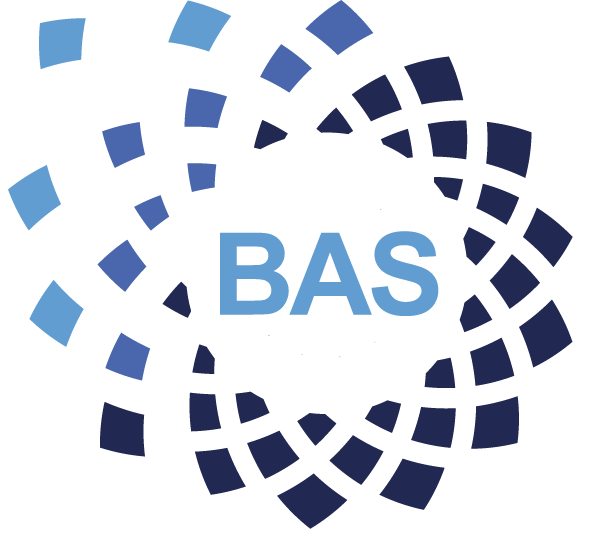 AGENDA
AENDA
1
01
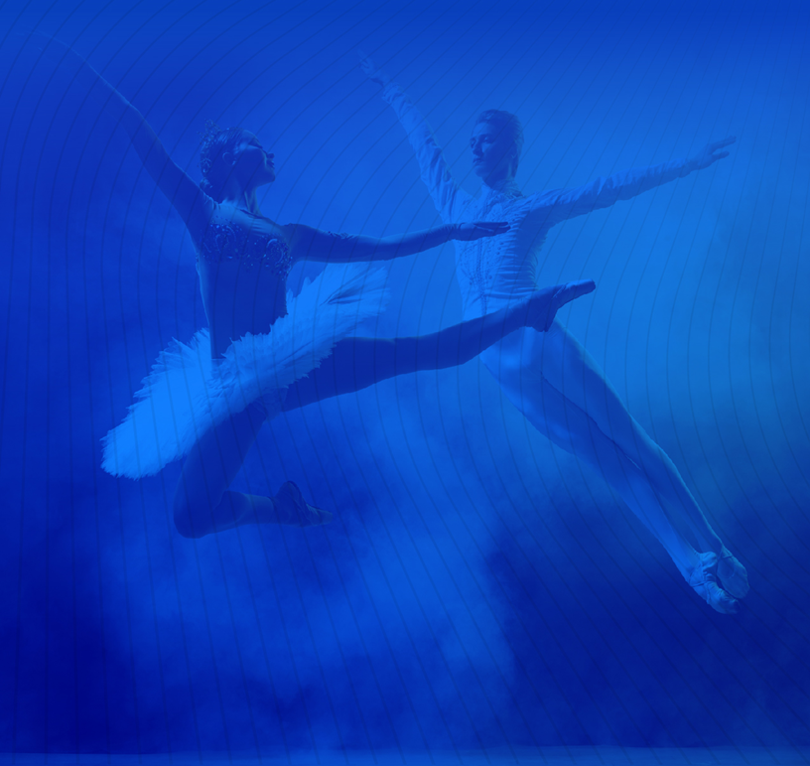 BAS Real Property Governance 
General
Help Desk
BAS Real Property Change and Control Board (BRPCCB)
2
02
Help Desk Service Level Agreement (SLA)
General Information 
Metrics and Targets
3
03
Questions/Answers
Expected 
Structure.
UnexpectedFlexibility.
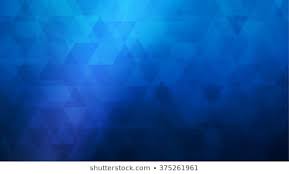 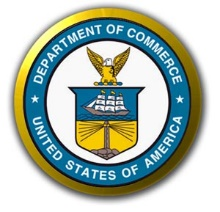 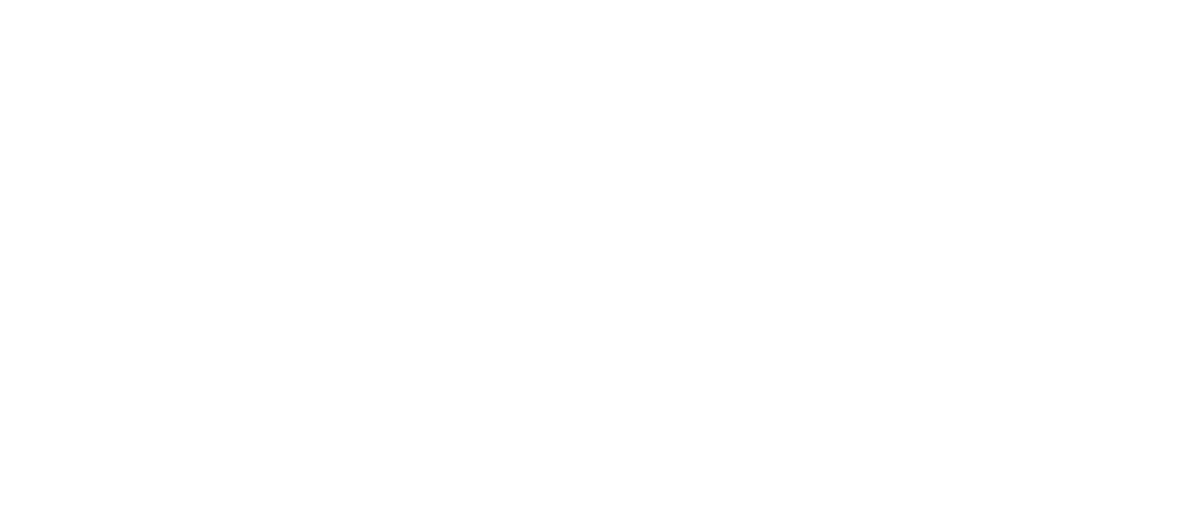 BAS Real Property Governance

General 
Help Desk 
Change and Control Board
BAS Real Property 
Governance and production Support
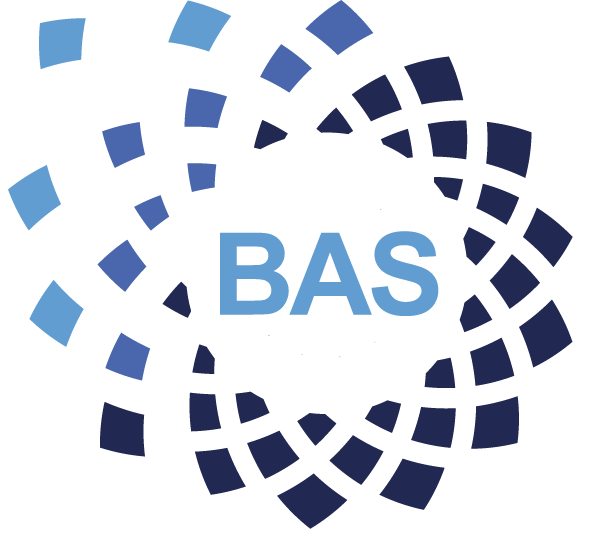 General Production Support 
Establish Governance Structure for BAS Real Property users in Sunflower Asset Management System (SAMS)
Documented Processes:
Real Property Help Desk
Change and Control Board
Release Management


Note:  The Sunflower Real Property module is being deployed as an “early win” for the BAS Program.  The remaining modules of the Sunflower System (personal property and fleet property) will be deployed as part of the larger BAS effort in phased deployments.  As part of that effort, a BAS Production Support Plan will be implemented for the long-term support of the BAS Solution Suite.  This document will serve to govern real property usage of BAS Sunflower until  a long-term production support plan is deployed.  This plan will be applicable for the following estimated time frame:  April 2021 through October 2022.
4
BAS Real Property 
Governance and Production Support
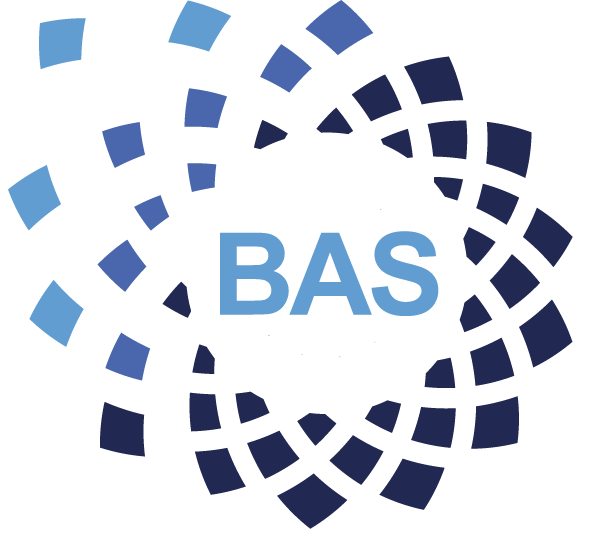 Release Management
Change and Control Board
BAS Real Property Governance
Help Desk
Tier 1 / 2 / 3 Help Desk
CARTS System for Ticket Tracking
User Management
Help Desk Service Level Agreement
CCB Membership
CCB Roles and Responsibilities 
Communications
Meeting Processes and Procedures
SAMS Release Schedule
Internal BAS Real Property CCB Release Schedule
Ongoing Release Management Procedures
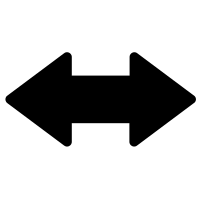 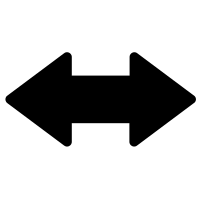 5
BAS Real Property
Help Desk – Roles and Responsibilities
Tier 1 Help Desk – BAS Acquire to Dispose (A2D) Team
Ticket receipt and acknowledgement 
Ticket tracking/communication
Help Desk actions consistent with system roles 
Escalation of issues that cannot be solved by Tier 1
Ticket maintenance (escalation, opening, closing, status updates, reporting)
Use of CARTS for ticket tracking/communication
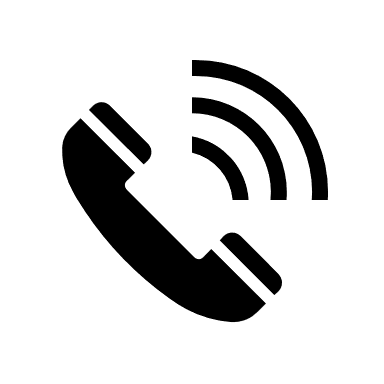 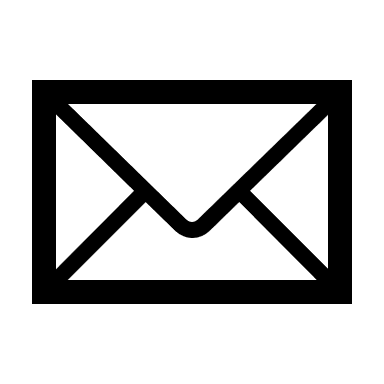 Tier 2 Help Desk – CGI Sunflower
Tier 3 Help Desk – CGI Sunflower Development
Receipt of escalated tickets from the BAS Program office/Acquire to Dispose Team T1 Help Desk
Resolution of escalated help desk issues
Escalation of issues to Tier 3 for any technical/system issue needing additional expertise
Ticket communication with Tier 1 (receipt, status updates, escalation, closing)
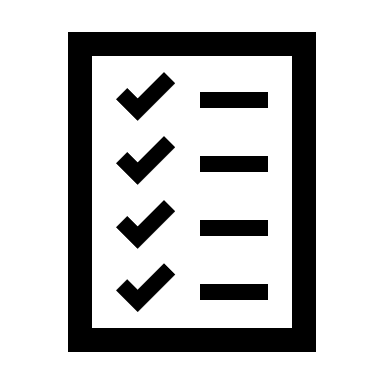 Receipt of escalated tickets from CGI/Sunflower Tier 2 Help Desk
Resolution of escalated help desk issues
Ticket communication with Tier 2 and Tier 1 (receipt, status updates, closing)
BAS Real Property
Help Desk – CBS Application Request Ticketing System (CARTS)
Help Desk Team Members
End Users
qqqqqqq
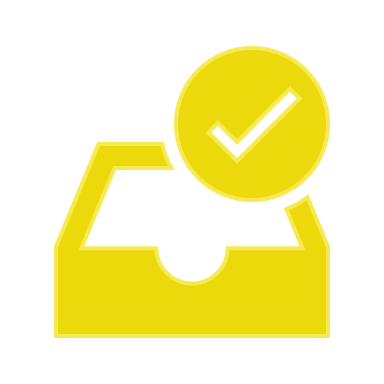 CARTS Users
Help Desk Team – All Tiers
End Users
Finalized list of CARTS Users determined as primary ticket POCs
Log into CARTS 
Open Ticket
Communicate via CARTS on ticket info, screen captures, details
Monitor CARTS for status change, information request, or customer confirmation of closure
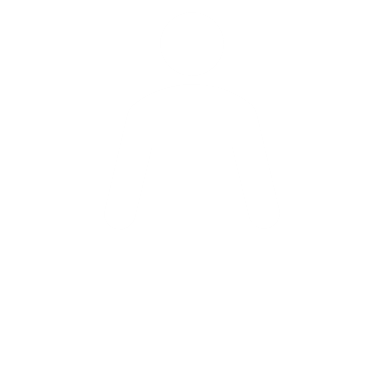 Log into CARTS
Receive ticket
Validate ticket category and priority 
Resolve or Escalate ticket depending on need
Refer ticket to CCB depending on resolution
Communicate to end user via CARTS regarding closure
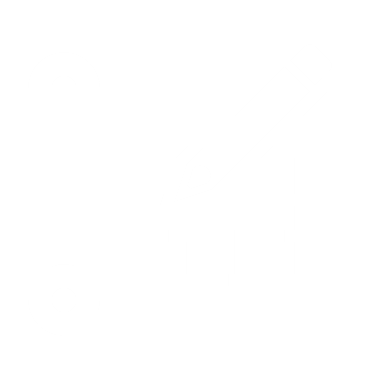 BAS Real Property 
Change and Control Board
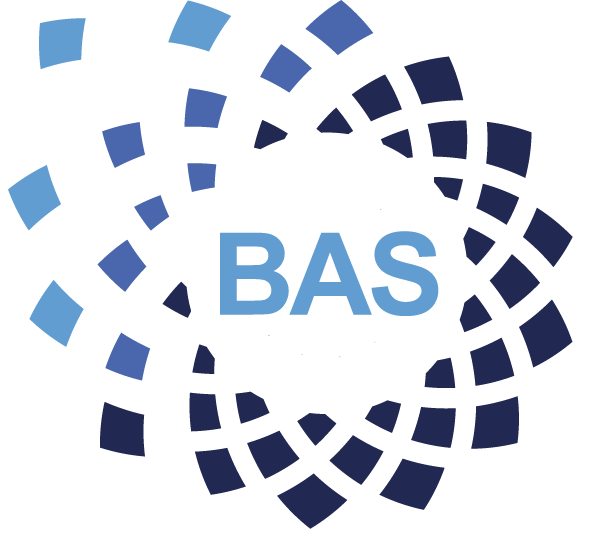 BAS Real Property Change and Control Board (BRPCCB) 
Purpose:
Create and maintain an ongoing forum to discuss and facilitate the steady state configuration and functionality of the BAS Sunflower Real Property module 
Goals:
Establish processes and procedures to ensure maintenance of single configuration of Real Property within SAMS
Establish release management procedures for new functionality deployment
Establish long term communications processes for meetings, releases, or emergency fixes within SAMS
Establish customer community for knowledge sharing and best practices to support successful long term O&M for Real Property SAMS
8
BAS Real Property
Change and Control Board – General
BRPCCB Membership
CCB Chair:  BAS Acquire to Dispose Manager
BAS Real Property CCB (BRPCCB)

Meeting Details
SAMS Customers and Bureau Support Staff
BAS PMO
CO/COR
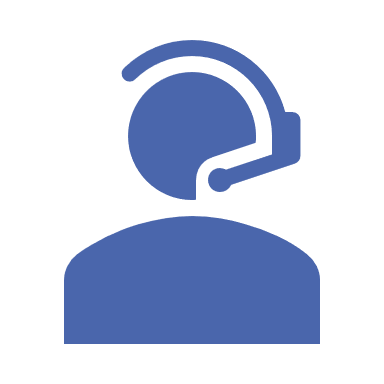 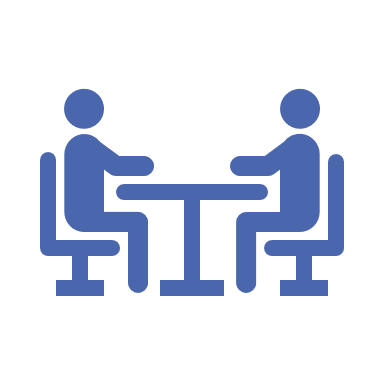 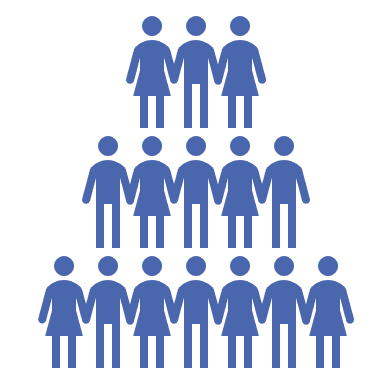 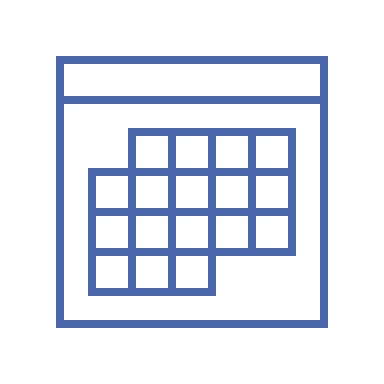 Functional SAMS Expertise
Functional Implementation expertise

Responsible For:
Meeting documentation, materials, and minutes
Coordinating with CGI on defects, issues, enhancements
System users in SAMS
Functional SAMS Expertise


Responsible For:
Attending all CCB meetings
Representing bureau RP users and interests
Participate in UAT 
Communication Dissemination at Bureau
COR for BAS Contract (includes SAMS contract component)

Responsible For:
Contract oversight and actions as an outcome of CCB decisions
< 6 months post deployment:  Bi Weekly 
> 6 months post deployment:  Monthly
Time: 1 hour 
All CCB Members are expected to attend or send an alternate representative
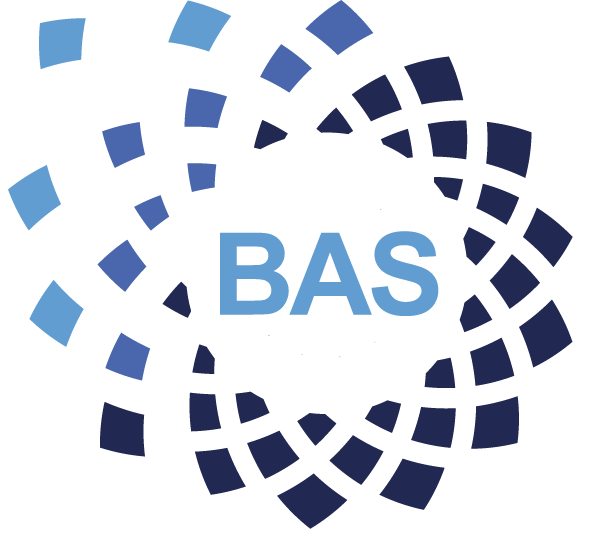 BAS Real Property 
Change and Control Board - Scope
10
BAS Real Property
Change and Control Board - Process
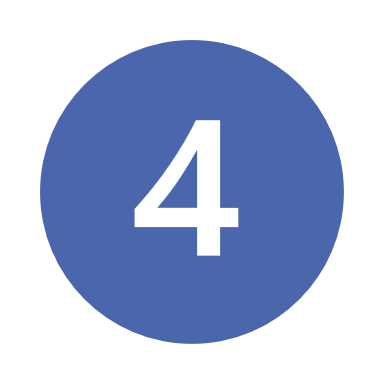 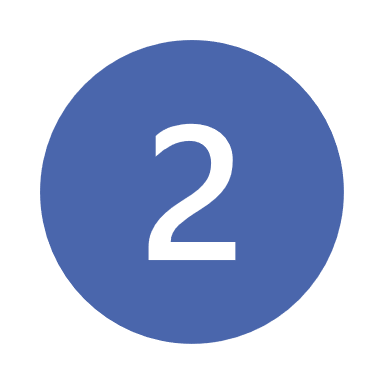 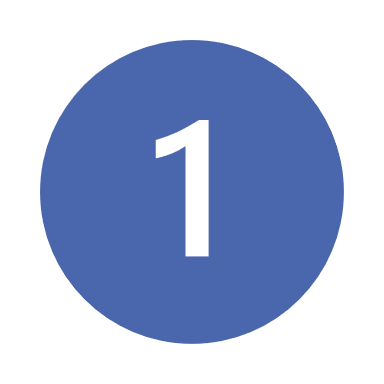 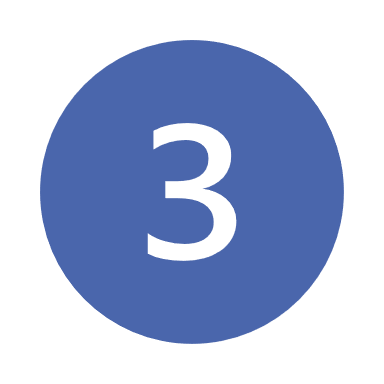 *Escalation point:  BAS Executive Board
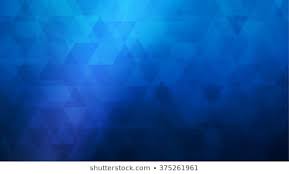 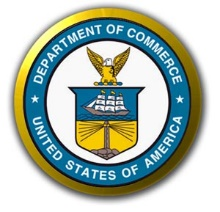 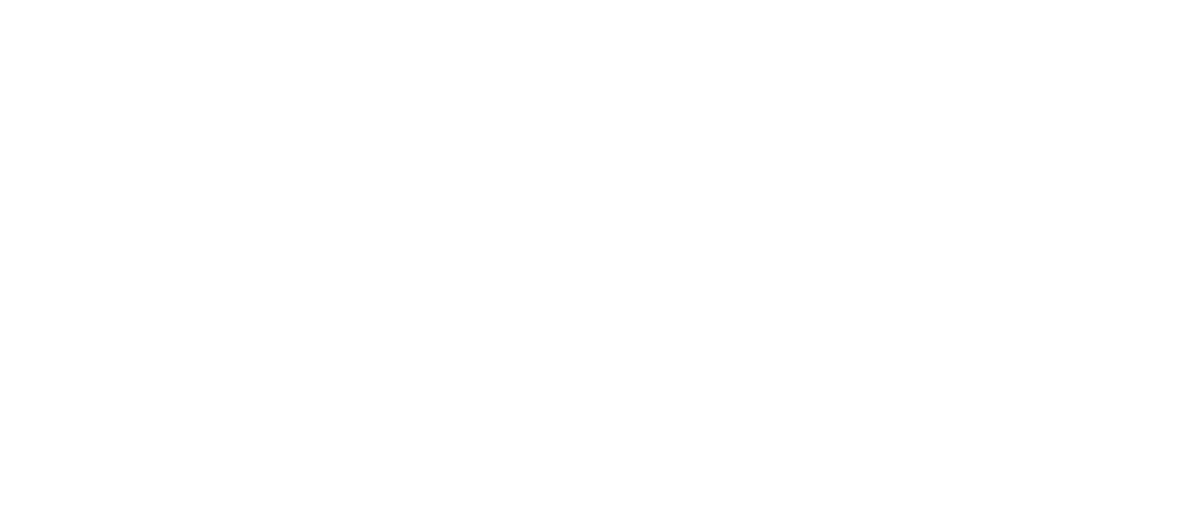 Help Desk Service Level Agreement (SLA)

Details and Components
Real Property Help Desk 
Details and Components
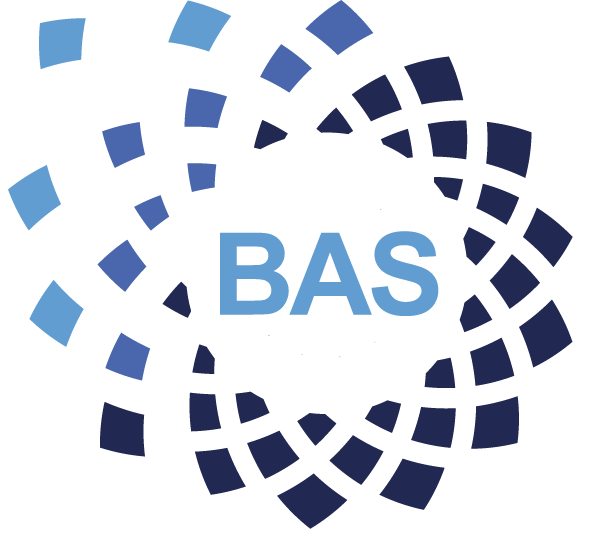 Help Desk Service Level Agreement 
Purpose:
Define standards for service delivery for BAS Real Property Help Desk
Document metrics and targets for key service delivery details
Define process for Annual Metrics Reporting
Define process for Quarterly Customer 
Document Sections:
Part 1:  Help Desk Metrics
Part 2:  Quarterly Customer Satisfaction Survey	
Part 3:  Annual Metrics Reporting
13
BAS Real Property 
Help Desk Service Level Agreement
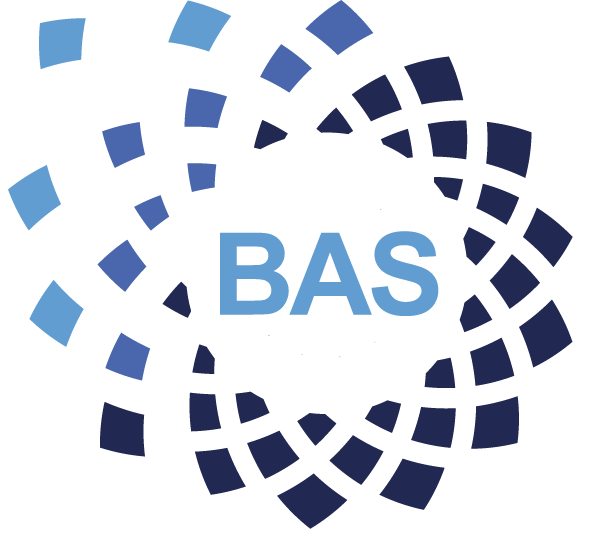 Annual Metrics Reporting
Quarterly Customer Satisfaction Survey
Help Desk Service Level Agreement (SLA)
Help Desk Metrics and Targets
List of Help Desk Metrics and target service delivery methods/timeframes
Details of Metrics/Targets on Slides 17-19
Delivered Quarterly to SAMS users
Delivery through Menti.com
10 days to complete
Results delivered to stakeholder groups (dept and bureau)
Annual report provided on status of meeting SLA targets and results of customer satisfaction surveys
Annual report delivered to stakeholder groups (dept and bureau)
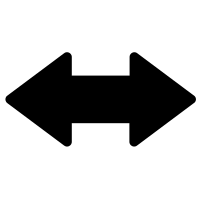 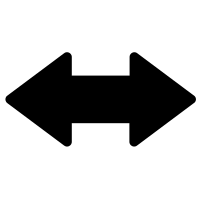 14
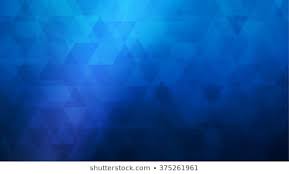 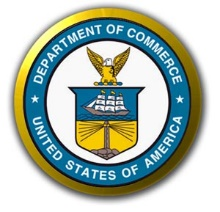 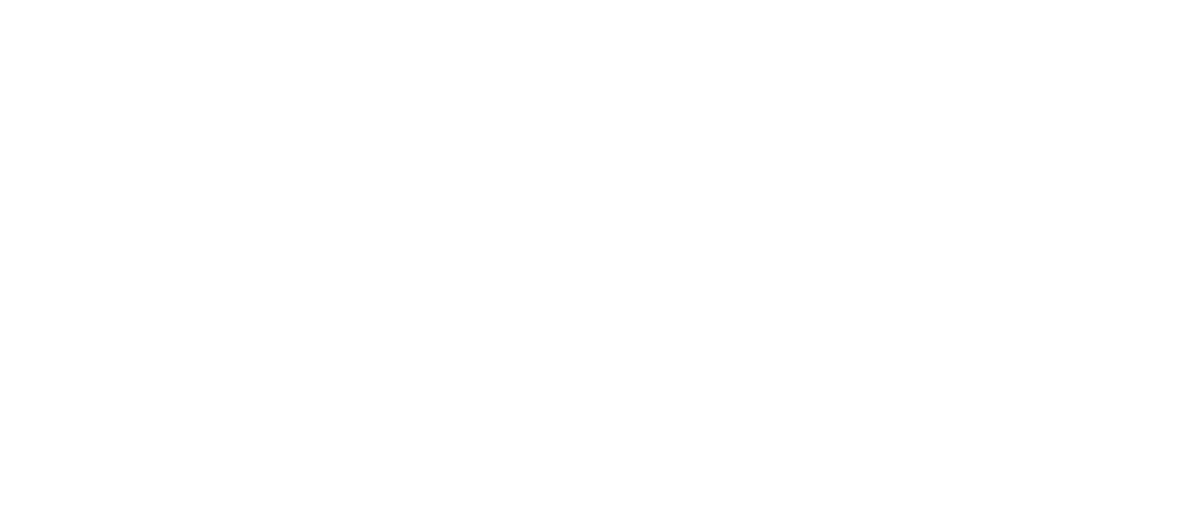 Help Desk Service Level Agreement (SLA)

Metrics and Targets
Help Desk SLA
Metrics and Targets
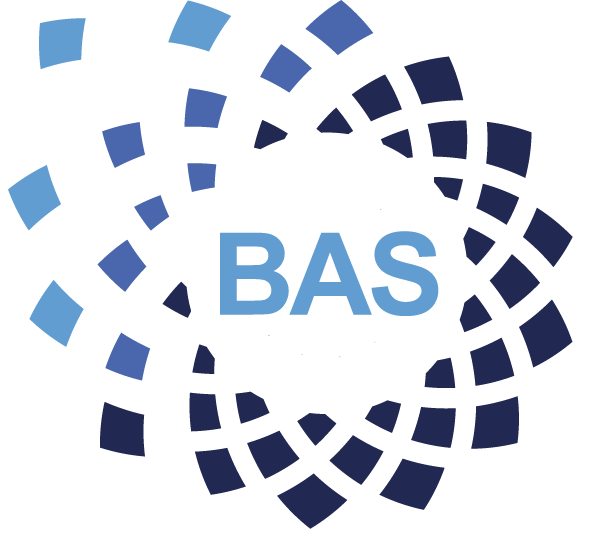 16
Help Desk SLA (cont.)
Metrics and Targets
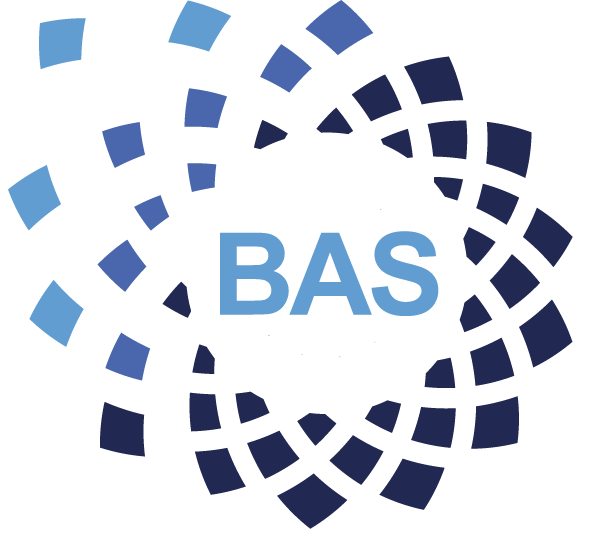 17
Help Desk SLA (cont.)
Metrics and Targets
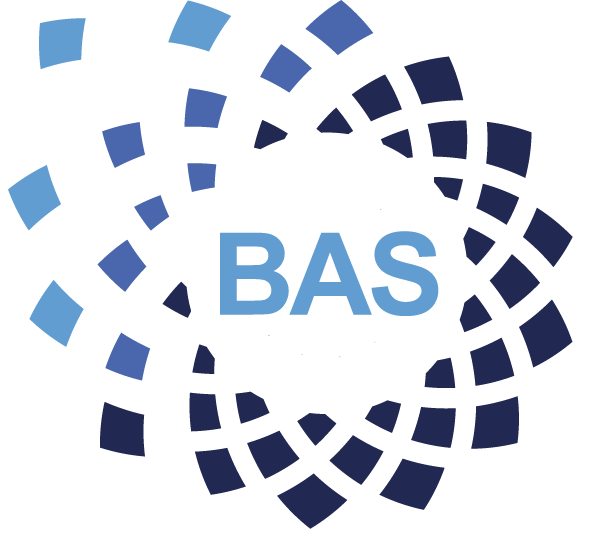 18
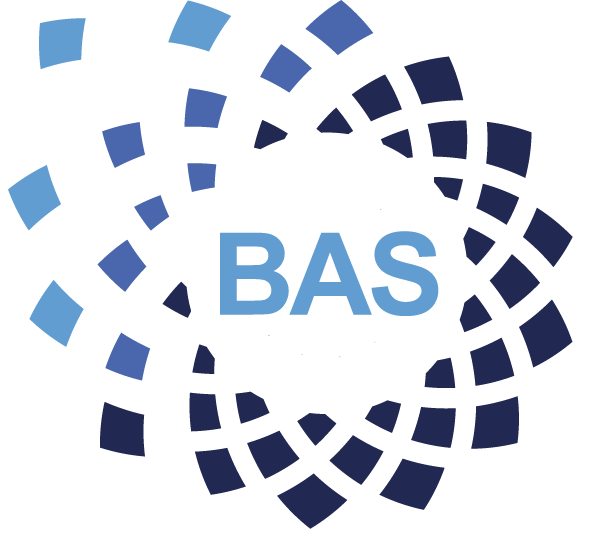 Q&A
19